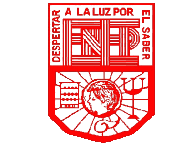 SOLUCIONES A PROBLEMATICAS
 SOCIALES DE LOS DOCENTES
FABIOLA RODRIGUEZ 
ANDREA RIOS  
ESTRELLA ARELLANO 
SAMARA DE LA ROSA 
IZAMARY MENDOZA